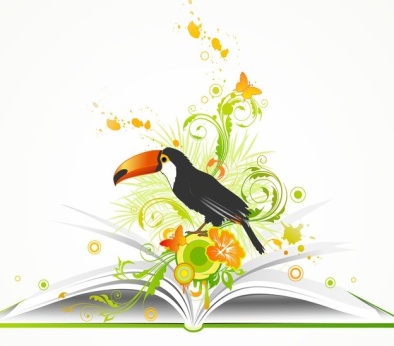 «Экзотические птицы»
Автор-составитель: Гафаятова З.А., педагог МБОУ ДО Кванториум
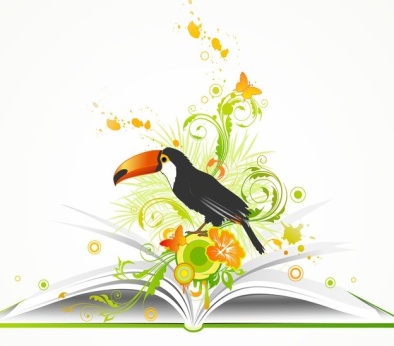 Экзотические  птицы
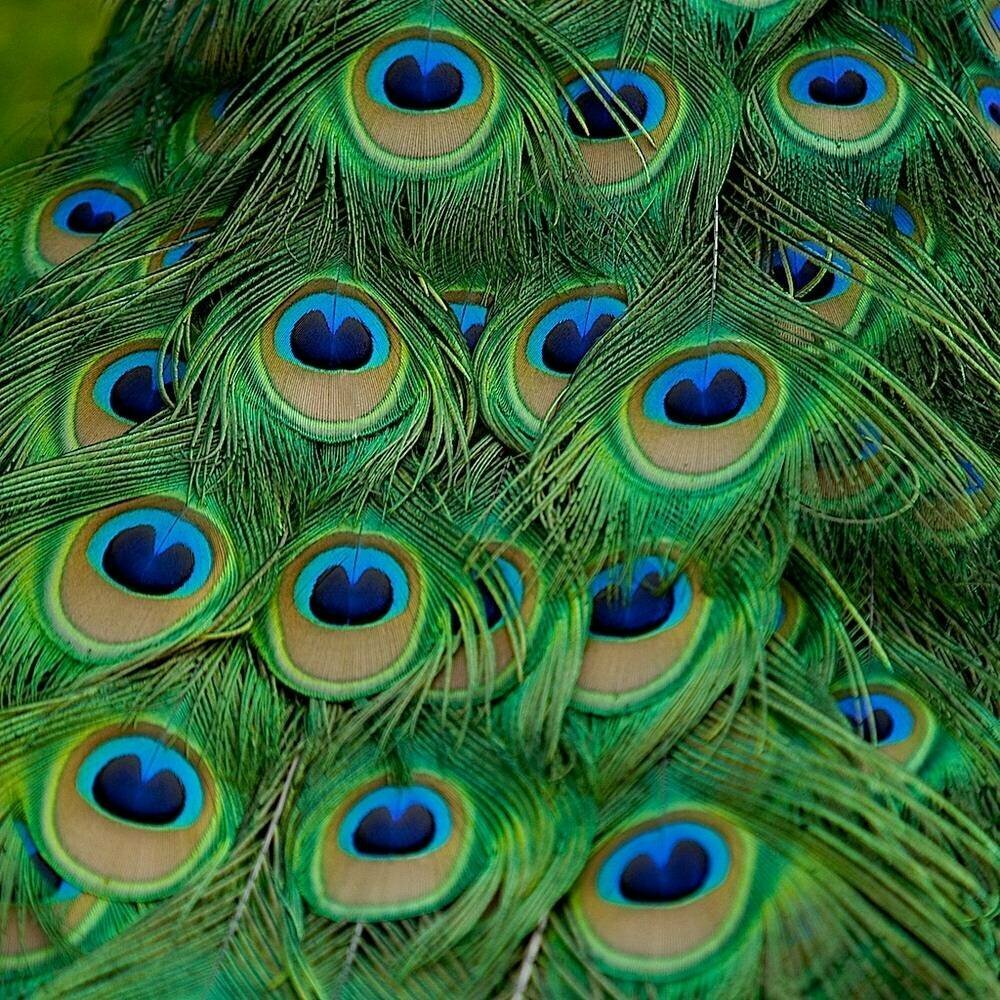 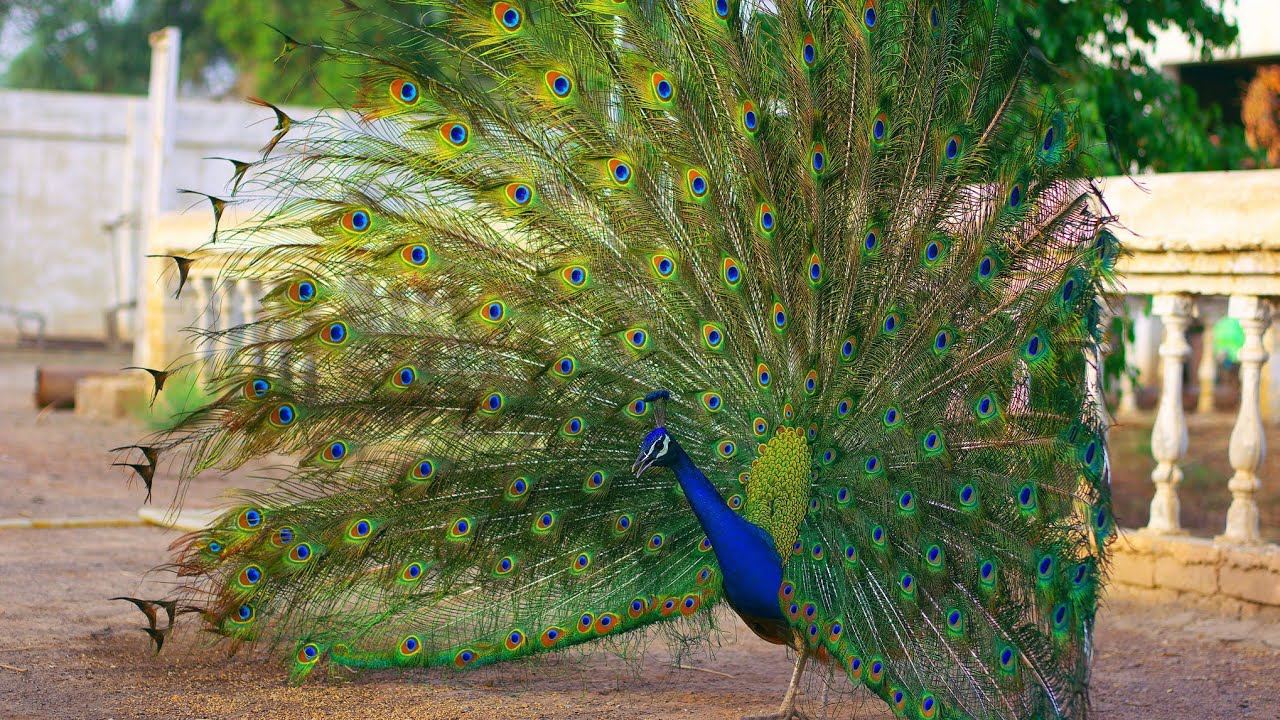 Павлин
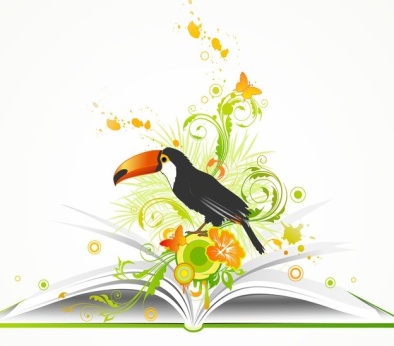 Экзотические  птицы
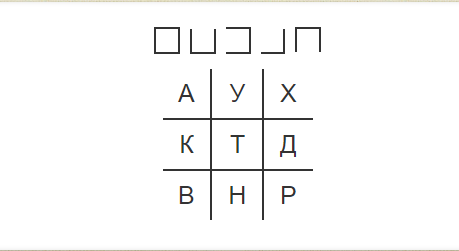 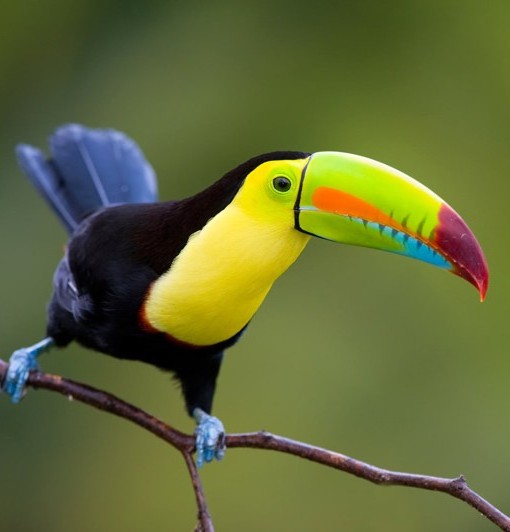 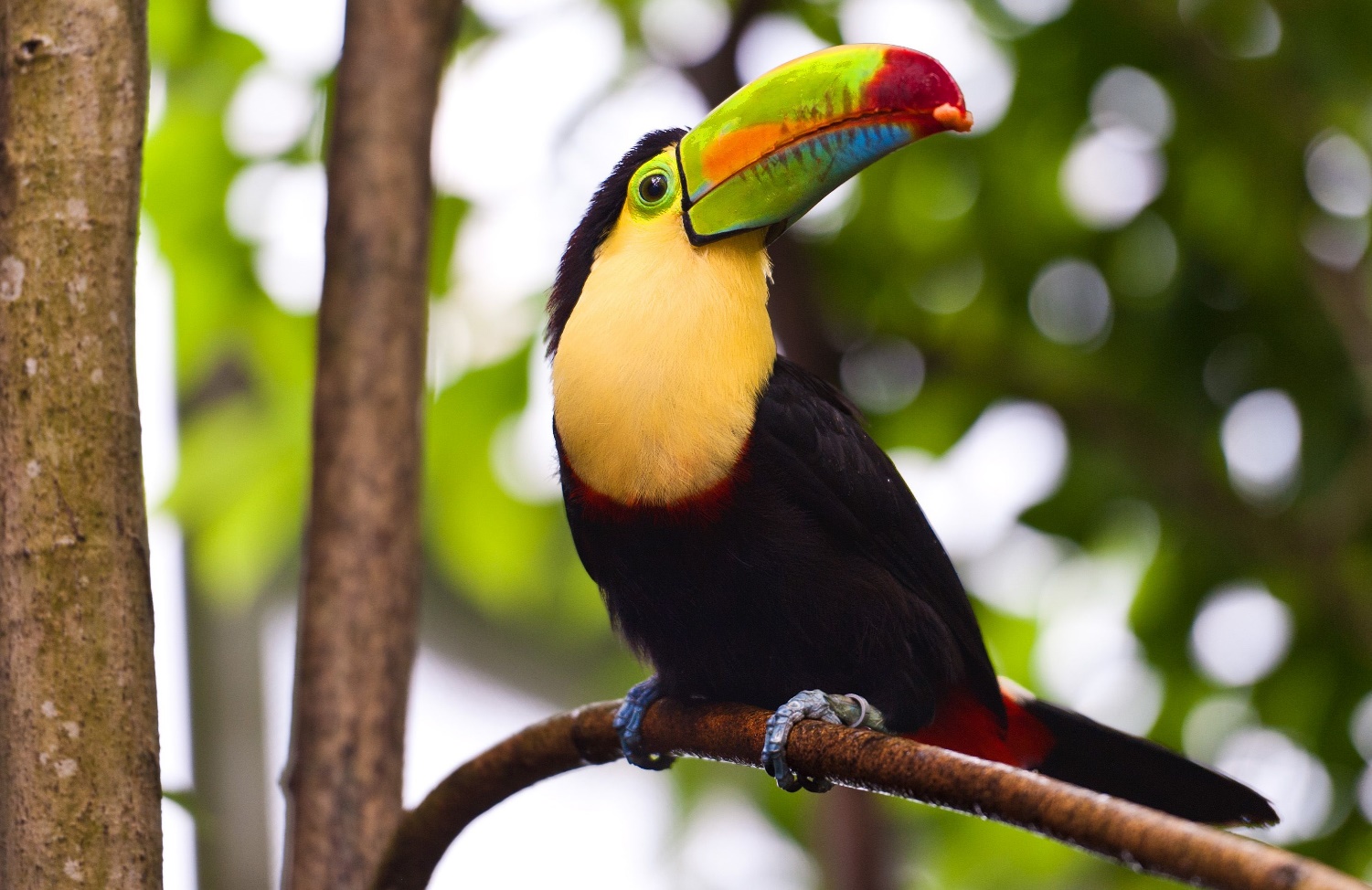 Тукан
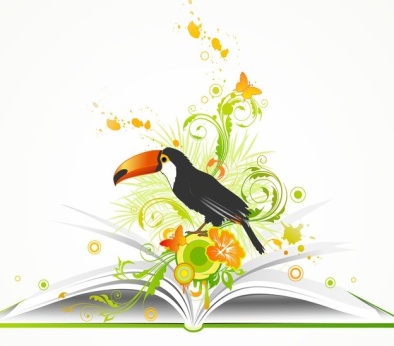 Экзотические  птицы
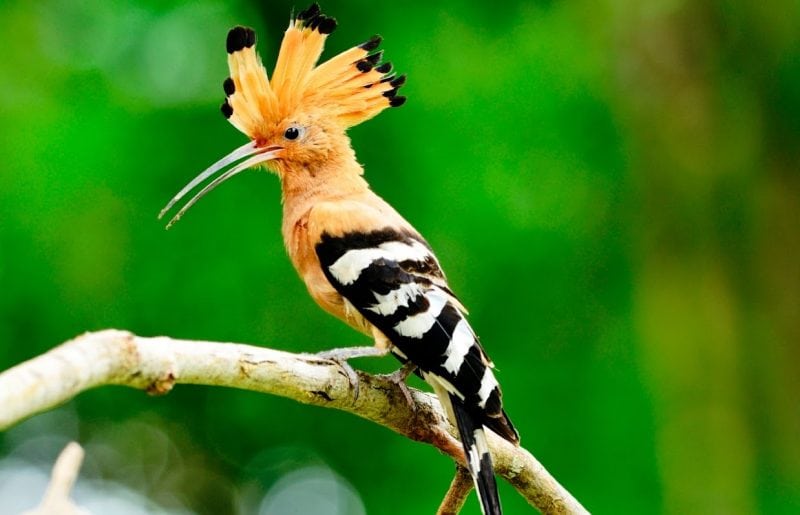 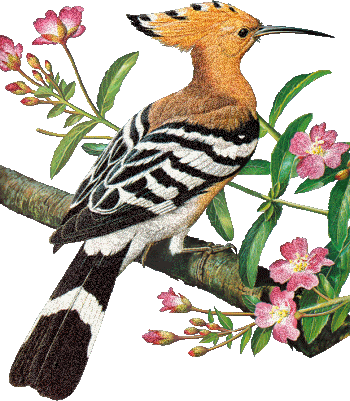 Удод
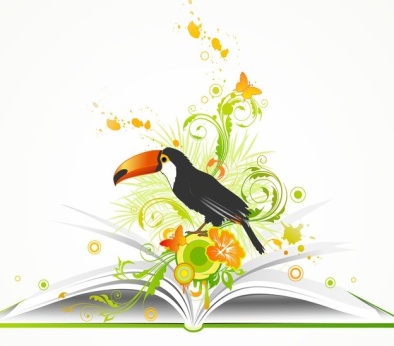 Экзотические  птицы
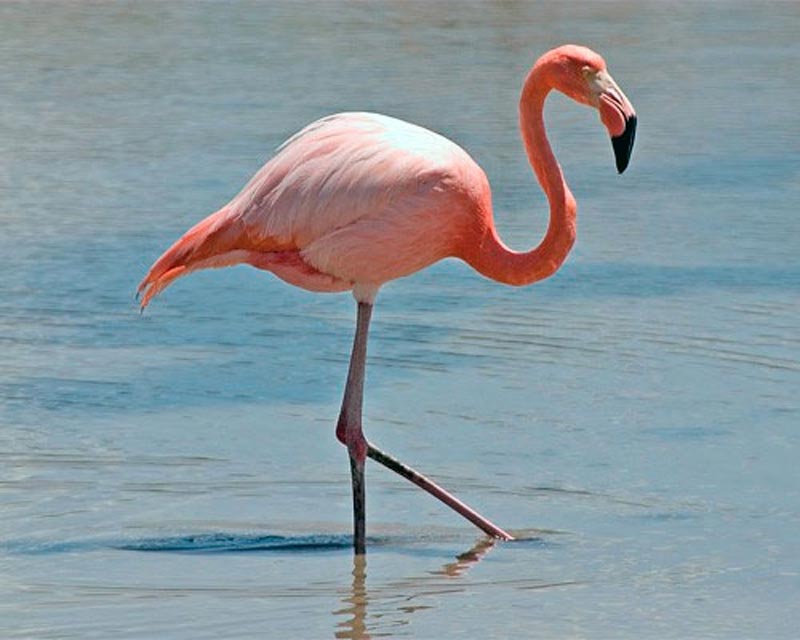 Эта розовая птица -Водяная танцовщица.Всех птенцов своих тайкомКормит «птичьим молоком»!
Фламинго
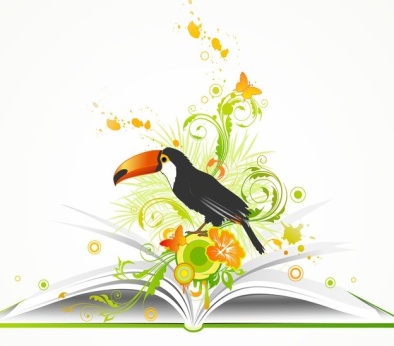 Экзотические  птицы
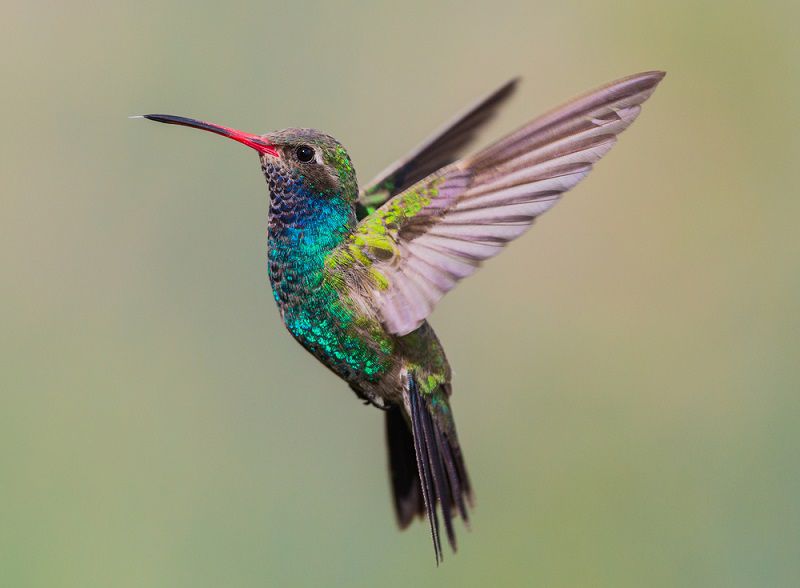 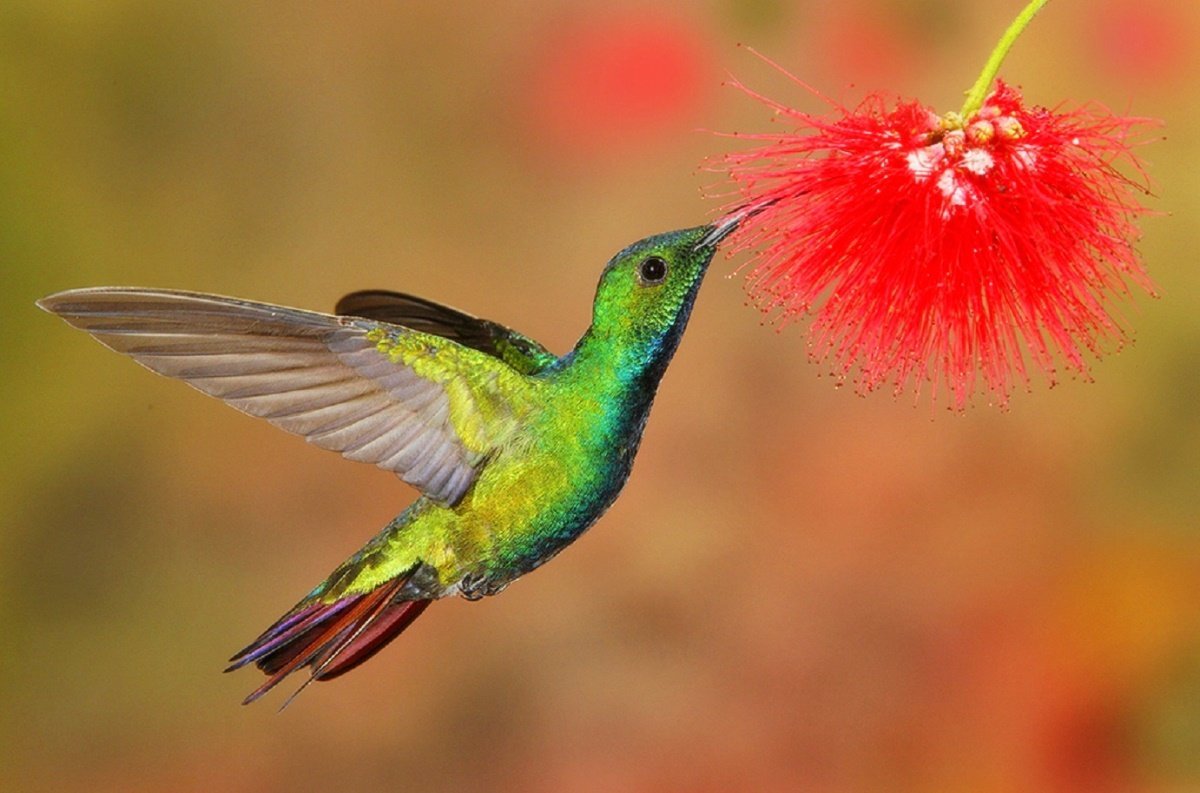 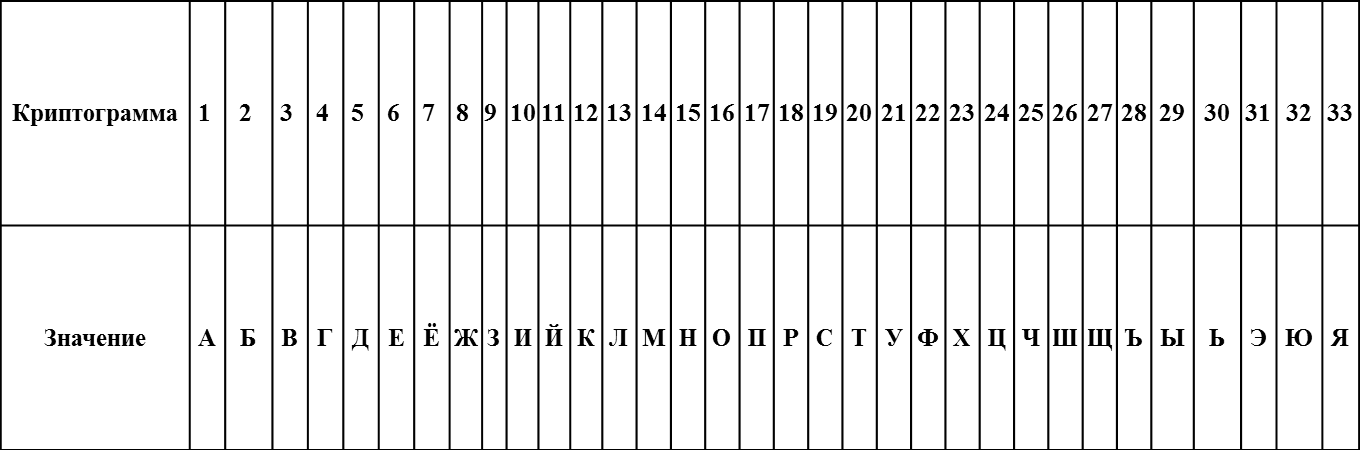 12-16-13-10-2-18-10
Колибри
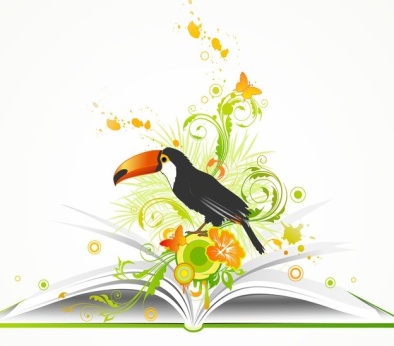 Экзотические  птицы
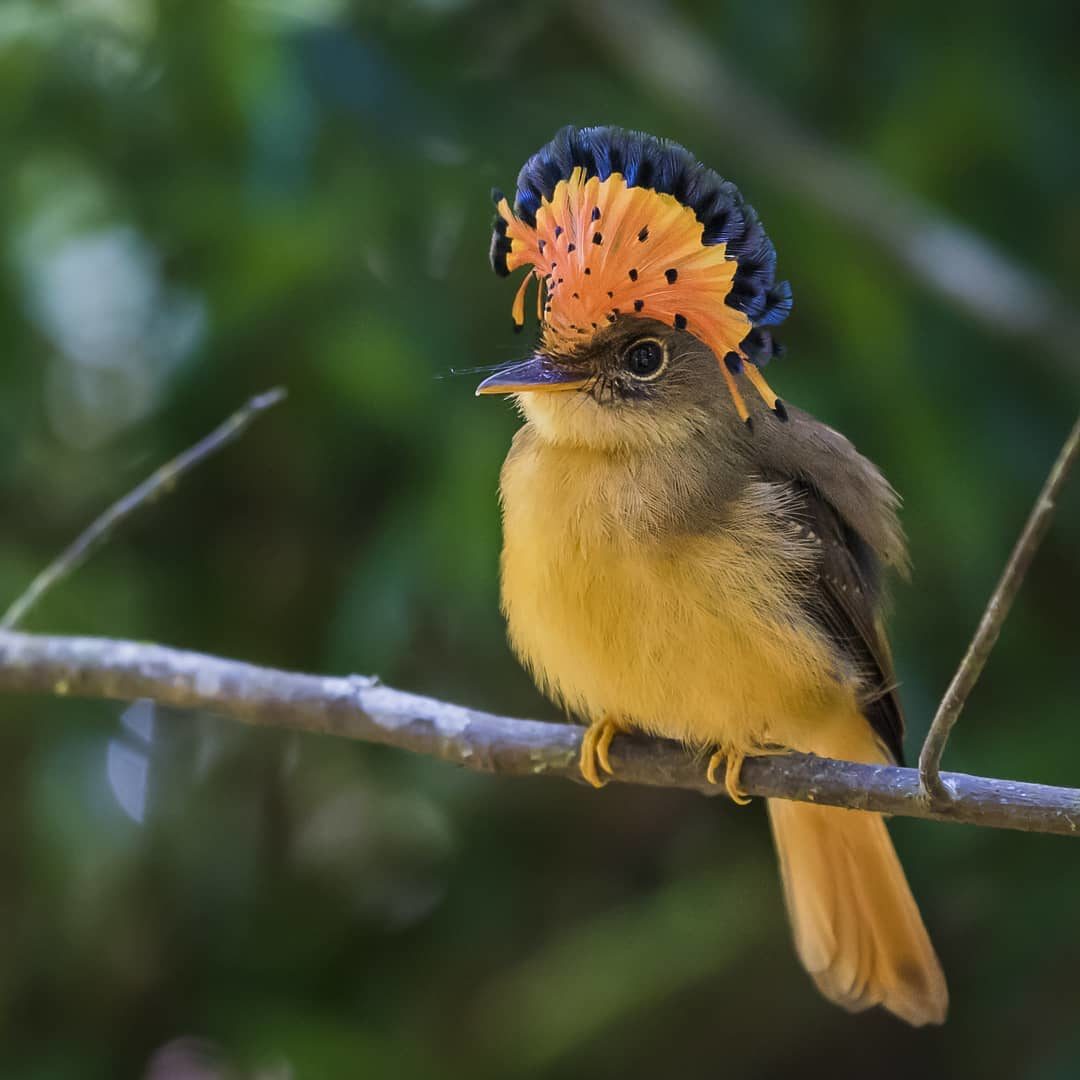 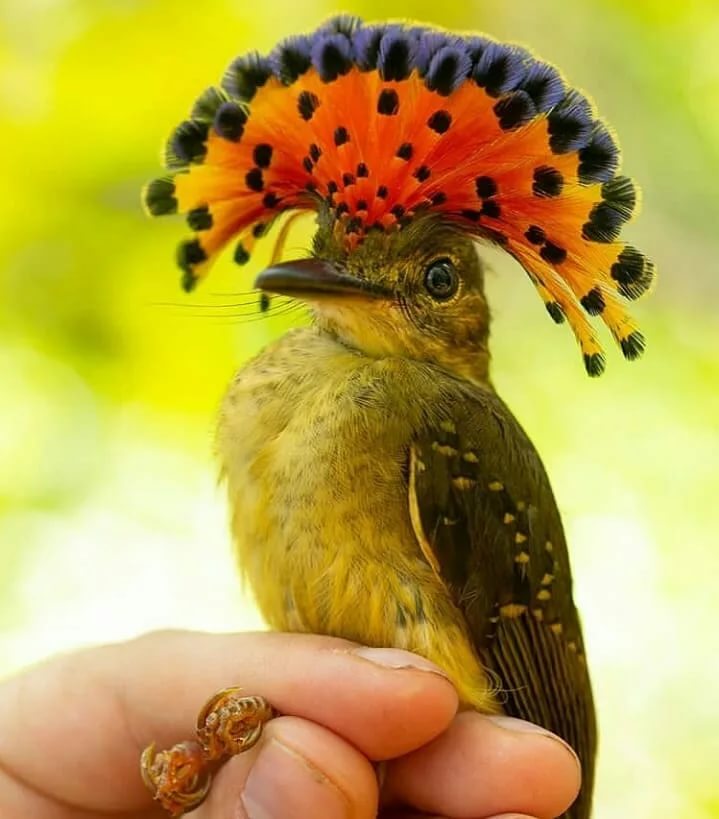 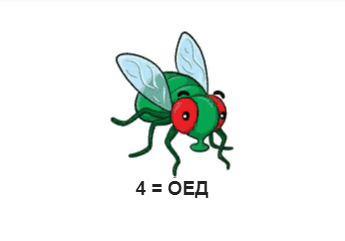 Королевский венценосный мухоед
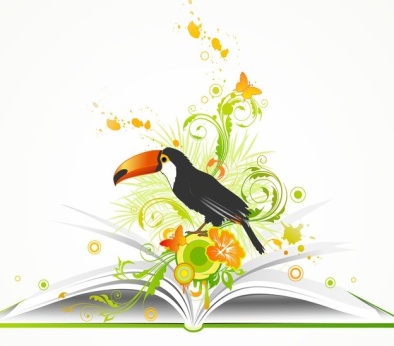 Экзотические  птицы
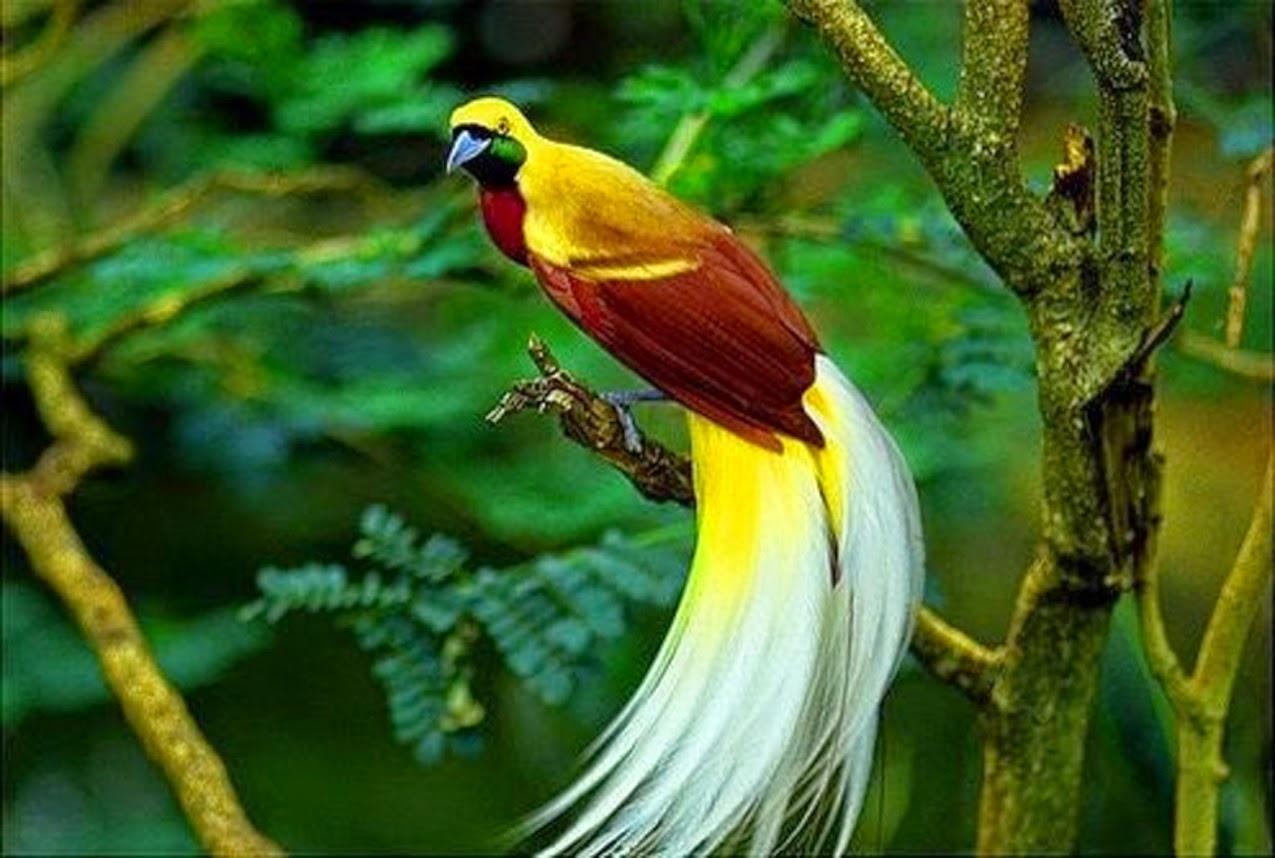 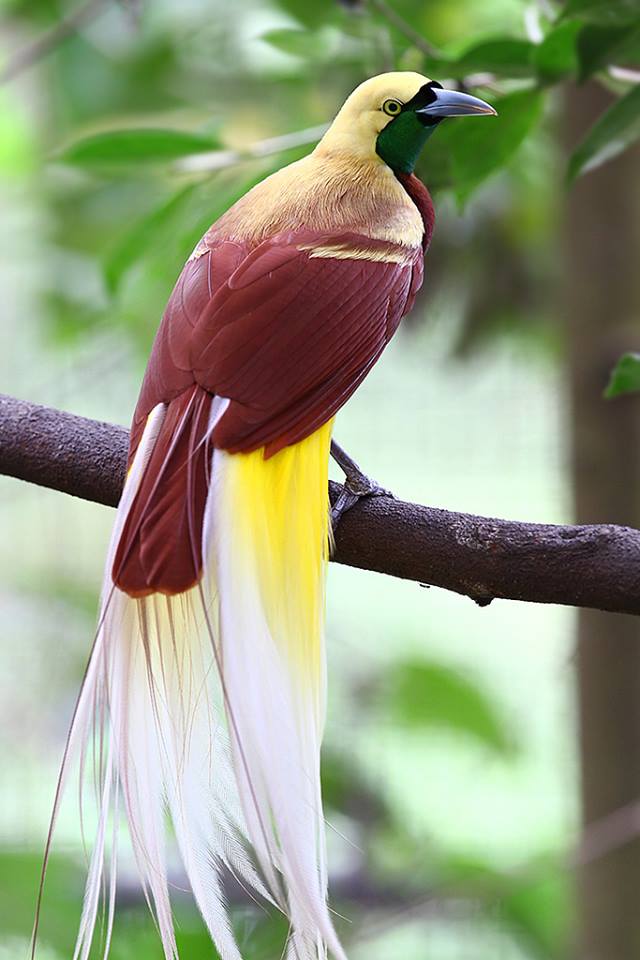 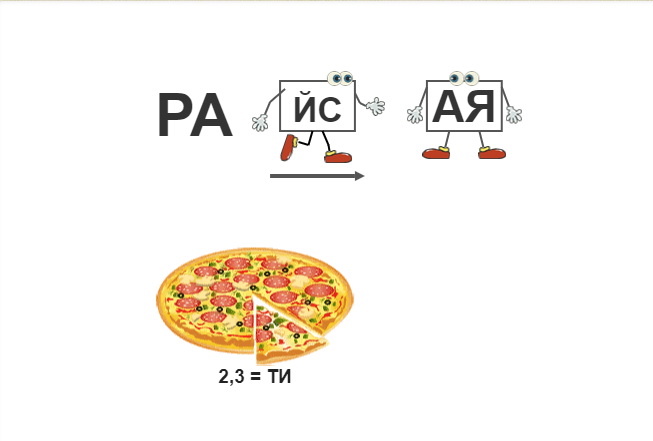 Райская птица
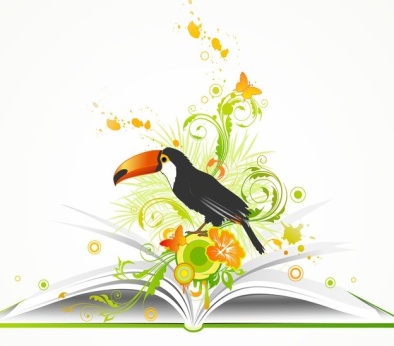 Экзотические  птицы
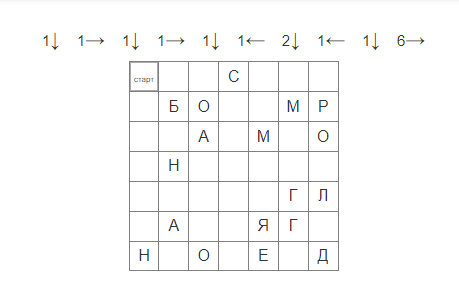 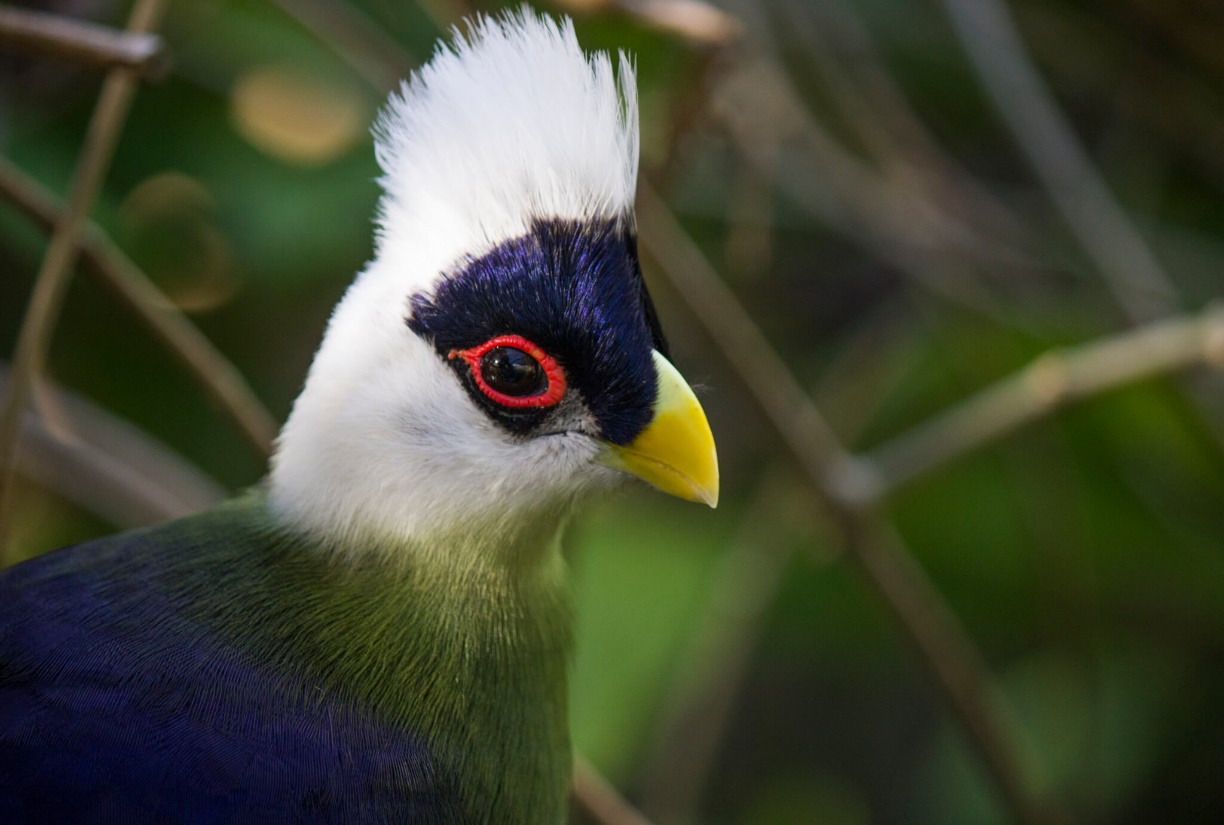 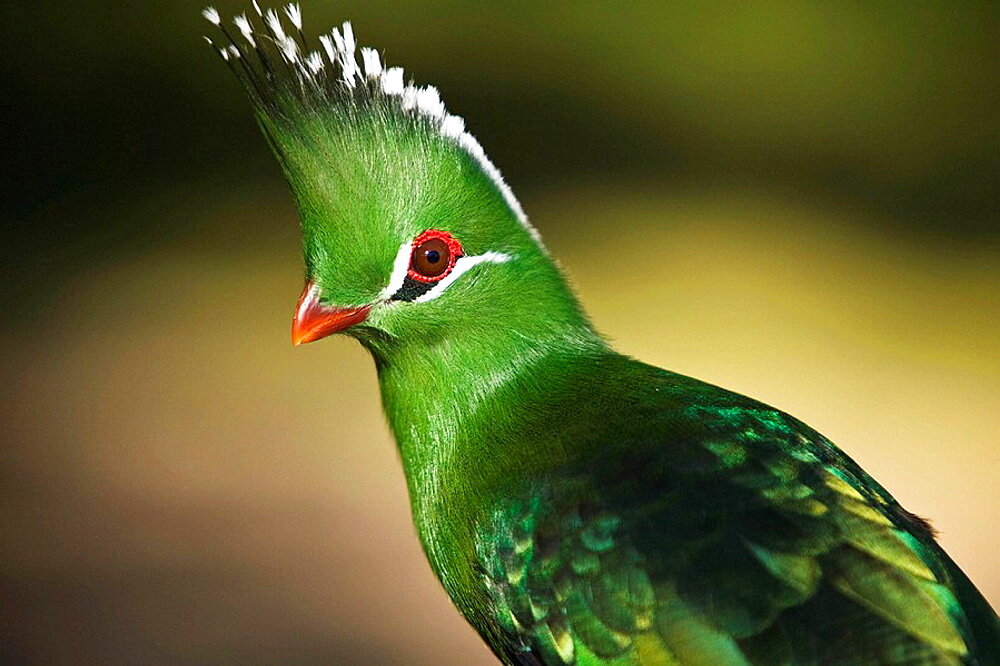 Бананоед Ливингстона
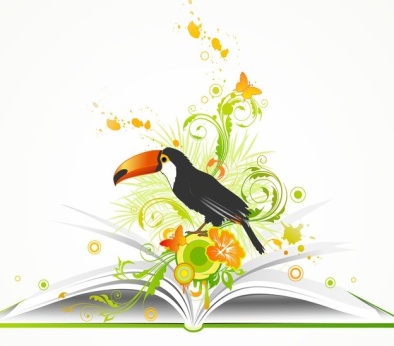 Экзотические  птицы
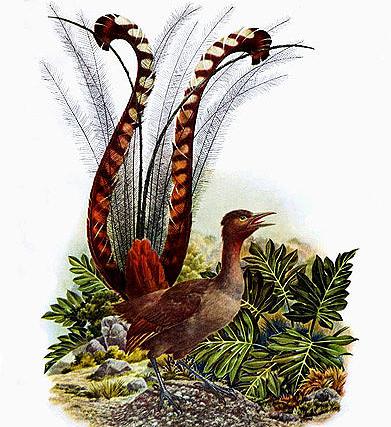 Что за птица на планете
  Подражает всем на свете?
  Слышал утром, что она
  Пела как бензопила.
Лирохвост
Спасибо за внимание!